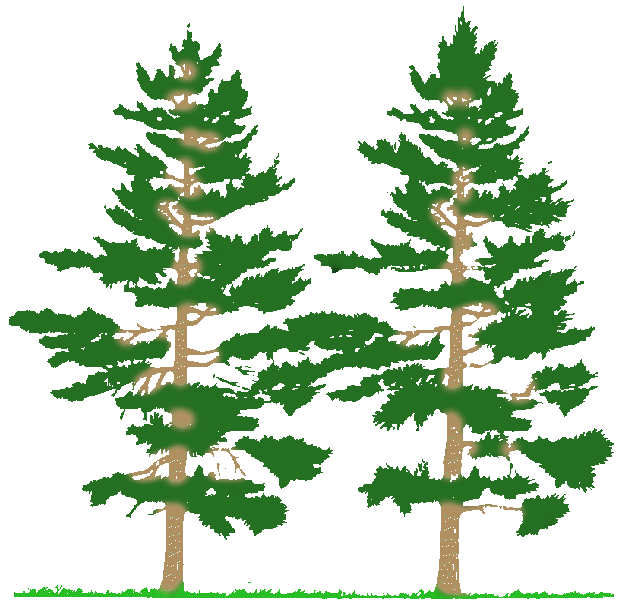 Proposing buffer zones and simple technical solutionsfor safeguarding river water quality and public healthM.V. Podimata , E.S. Bekri  and P.C. Yannopoulos Environmental Engineering Laboratory
Department of Civil Engineering, University of Patras, Greece
yannopp@upatras.gr
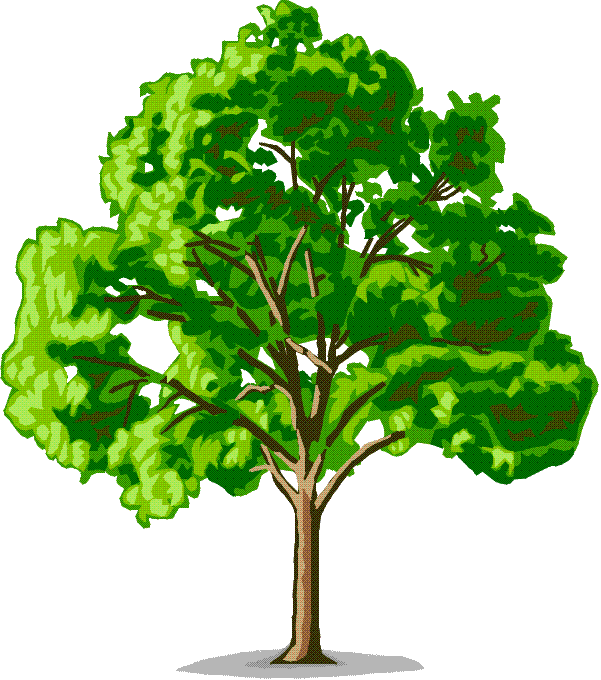 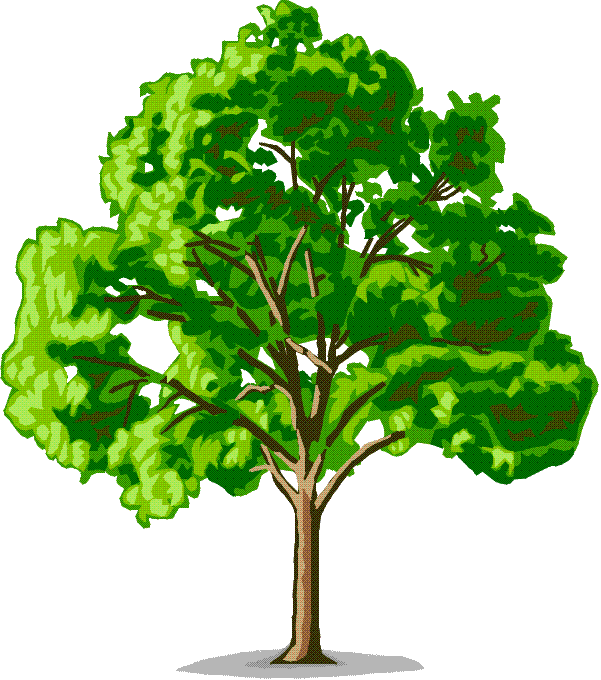 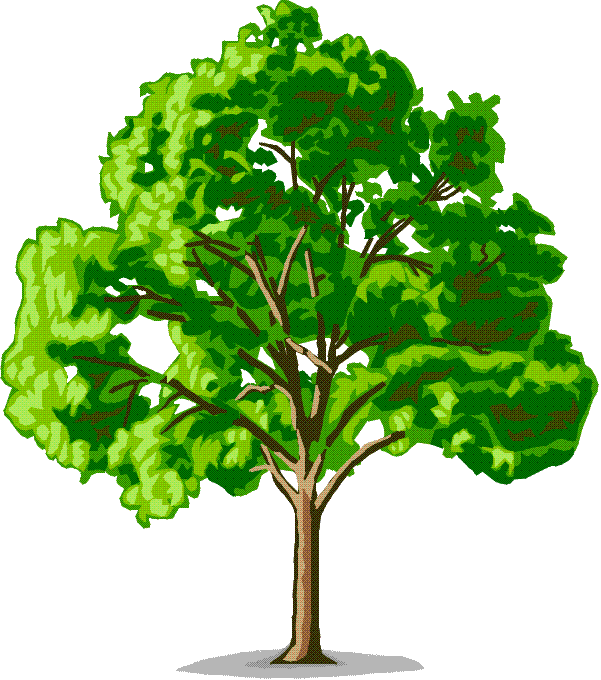 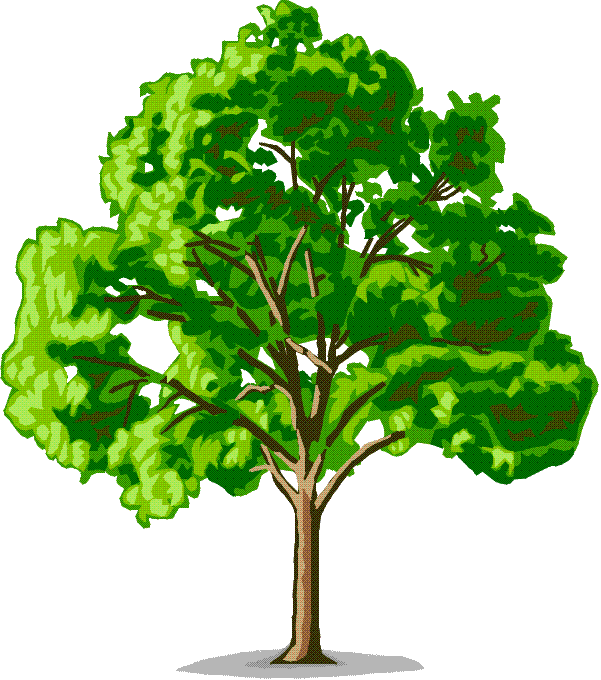 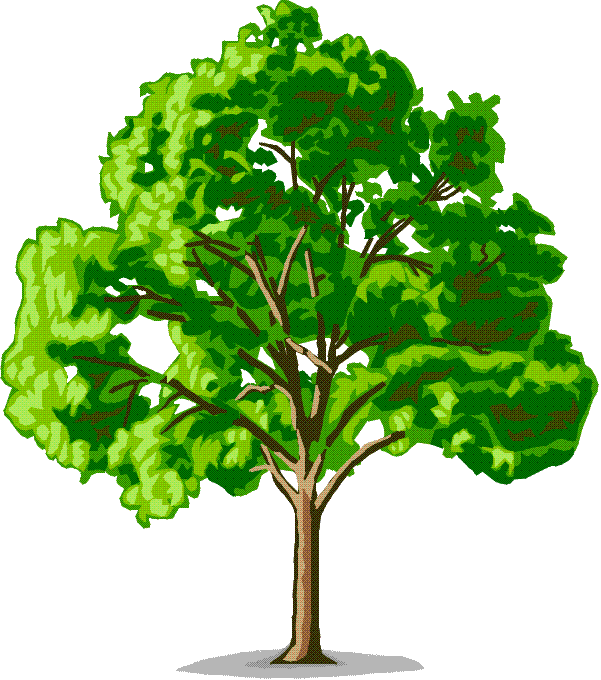 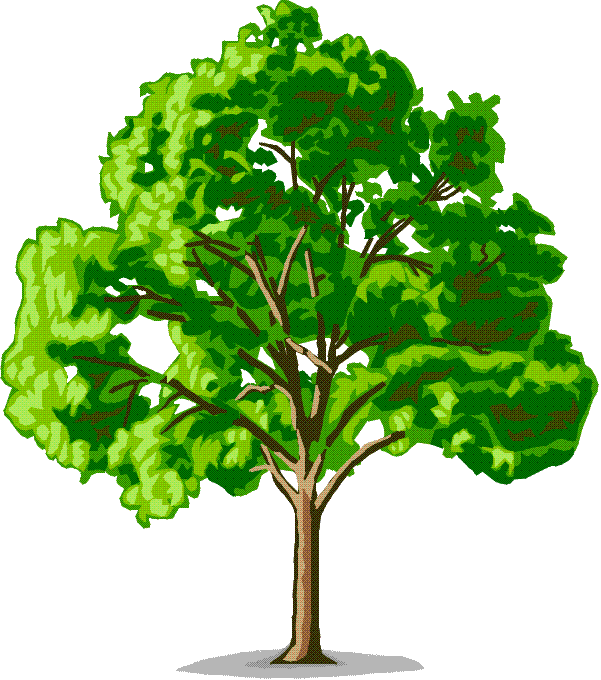 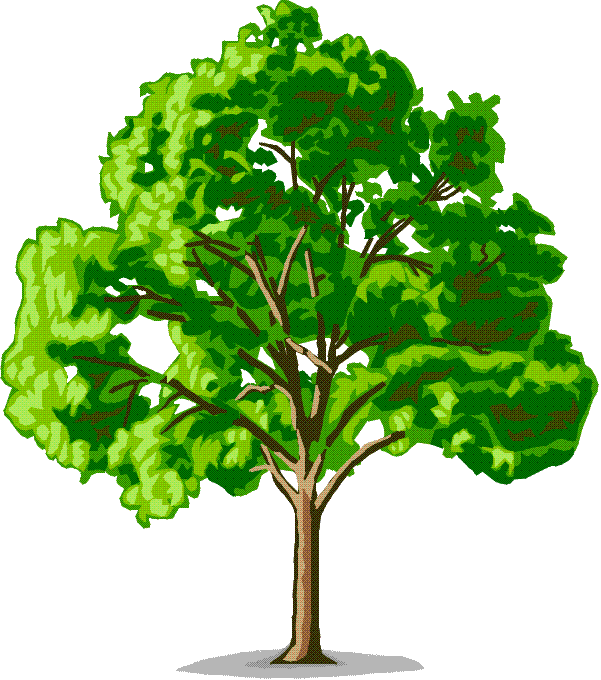 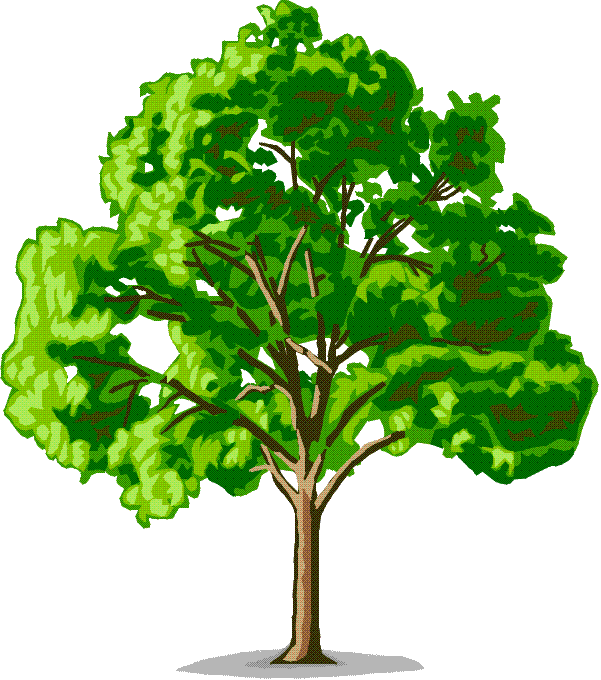 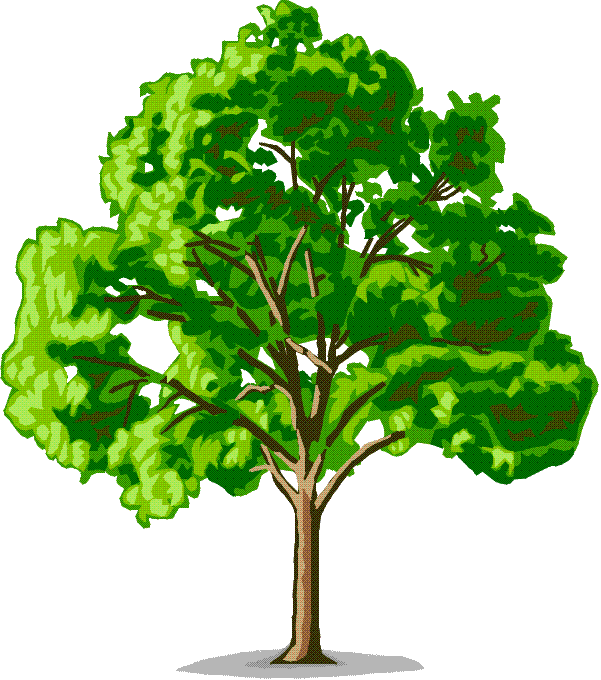 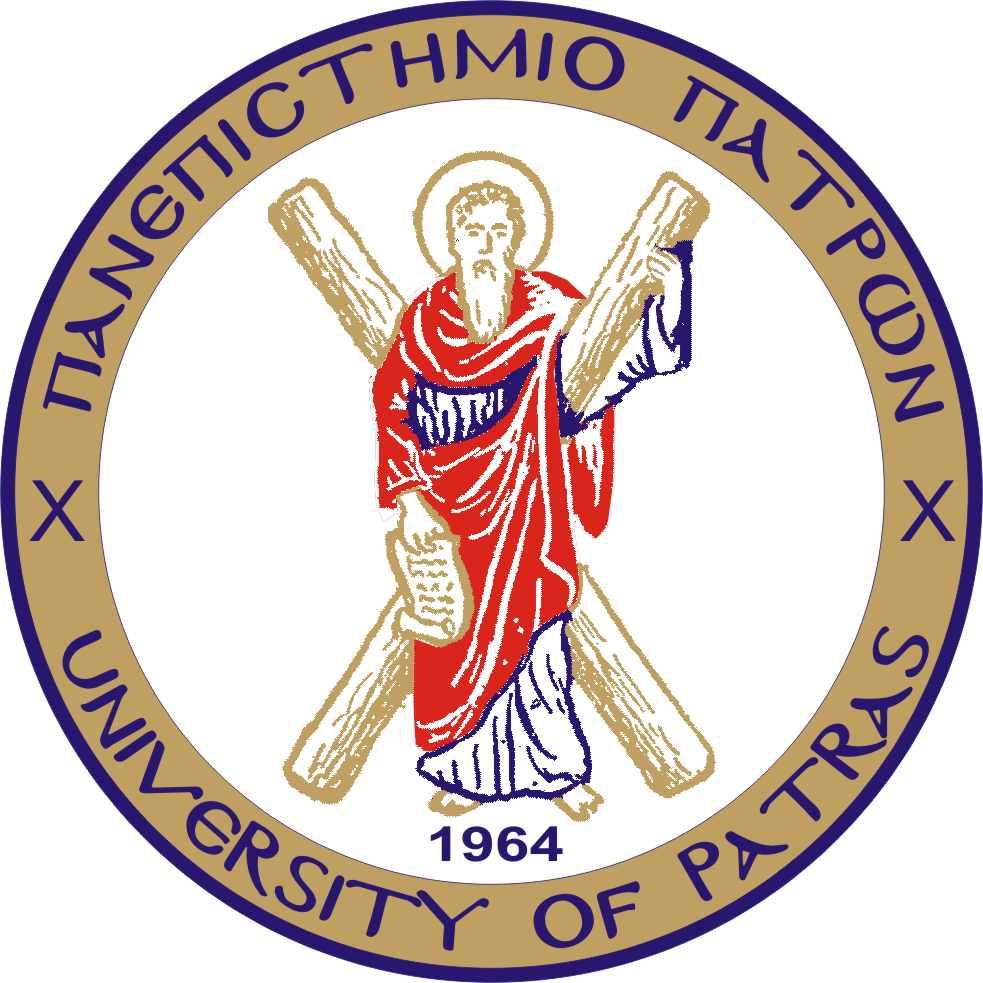 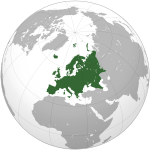 FINDINGS AND MEASURES
Riparian buffer zones are intended to delay run-off and prevent direct movement of nutrients and other pollution factors into the surface water. Buffer zones are formed after constructing small-case ditch blocks.
The preferred size of a buffer zone is variable, depending on each case. The real size of a buffer zone is often the result of negotiations between the various stakeholders and depends on the availability of land. It is therefore crucial that all stakeholders are fully involved in defining the buffer zone area [1].
Riparian fencing (constructing fence along streams to limit or eliminate			the access of sheep or other livestock to waterways) is			an alternative / supplementary option.
SUMMARY
 Alfeios River Basin (ARB) constitutes one of the major hydrologic basins of Peloponnisos Peninsula in Southern Greece. It is drained by Alfeios River and its tributaries, such as Lousios, Ladhon, Erymanthos, Kladheos, Selinous, Enipeus, etc. The present study focuses on Erymanthos sub-basin, since Ileia Prefecture is dependent on Erymanthos River for its community water supply. Erymanthos R. is vulnerable to pollution due to pressures provoked by human activities. The basin settlements lack of wastewater treatment and disposal systems. Recognizing the importance of clean water for a healthy community, a developing economy, and a sustainable environment, buffer zones and small technical works could be integrated as cost-effective and health-safeguarding solutions.
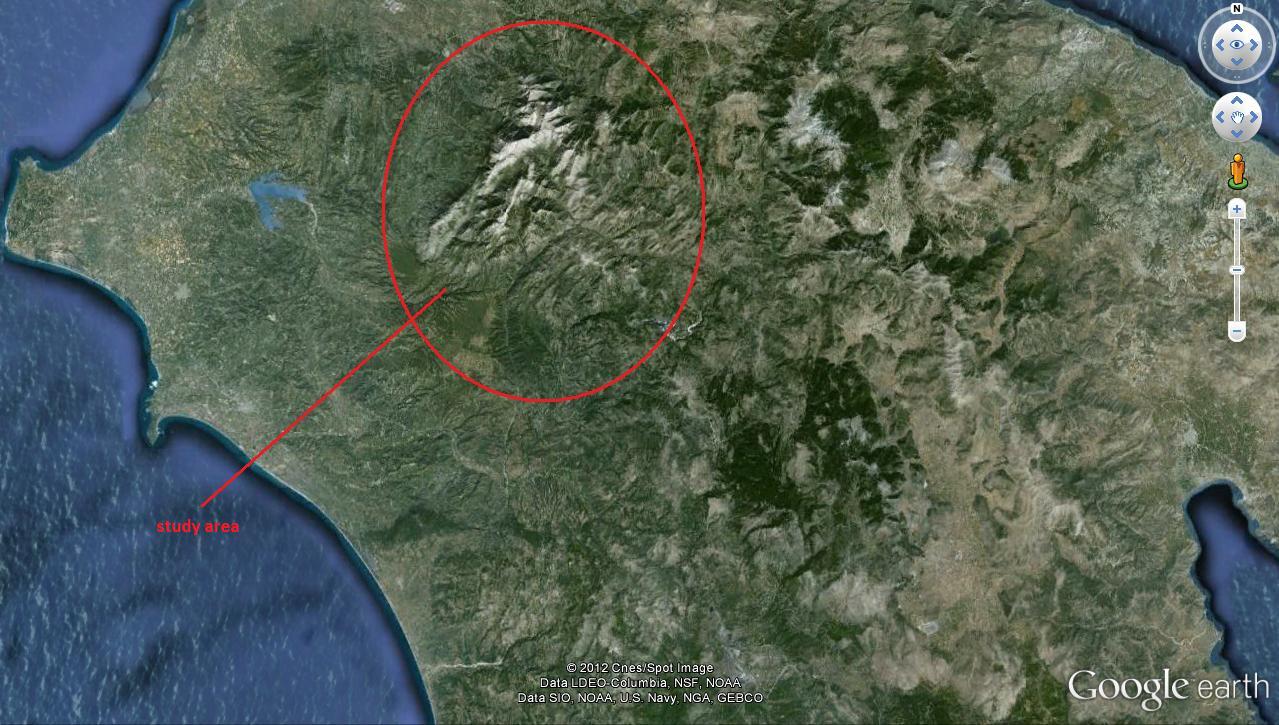 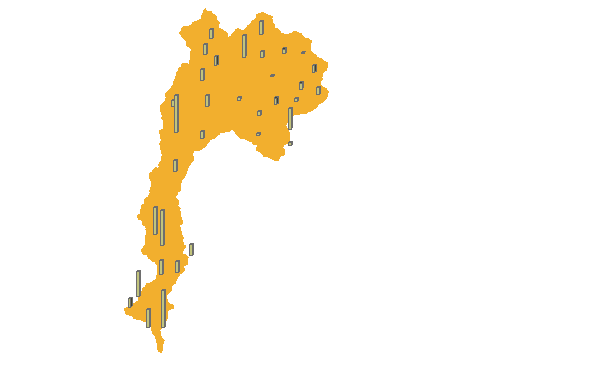 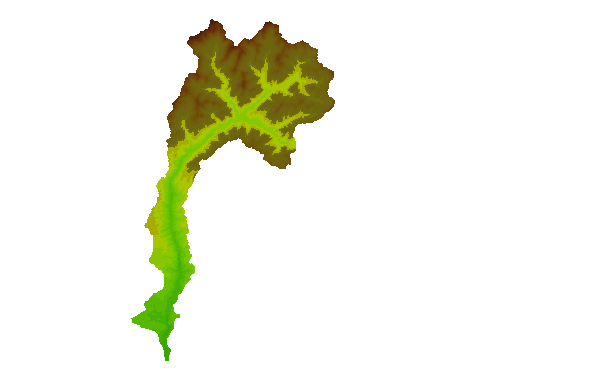 Hercules capturingthe Erymanthian Boar
 (4th Labor)
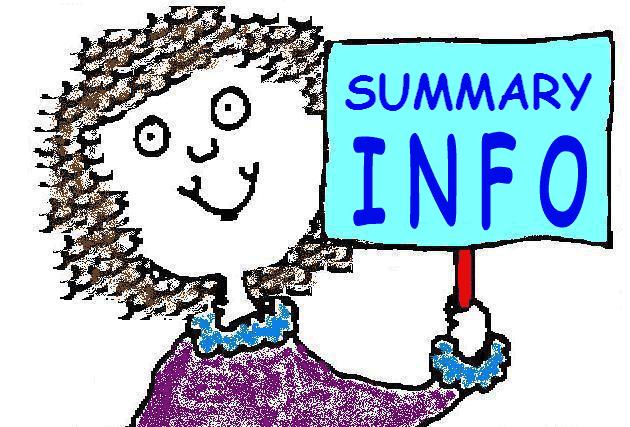 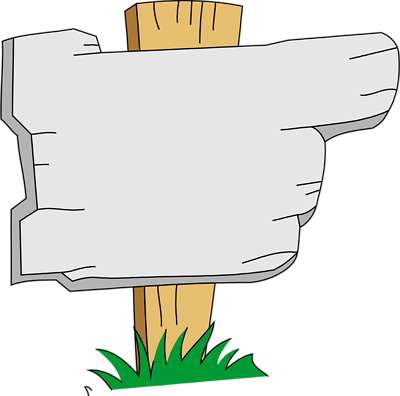 Proposed solutions
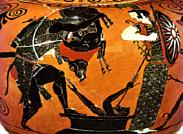 Population distribution
Topography
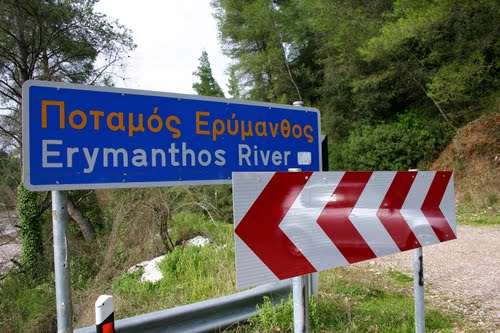 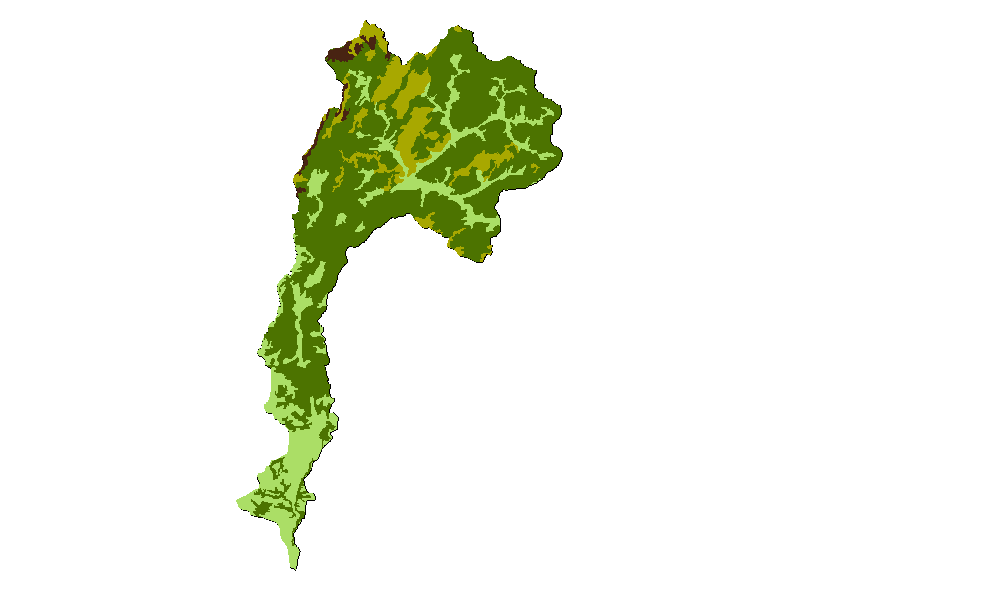 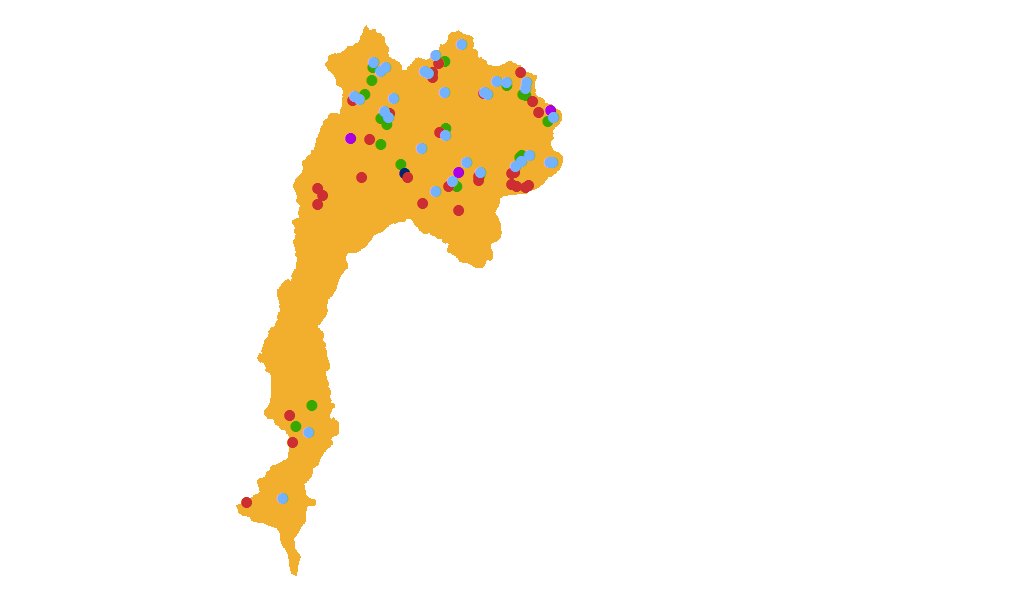 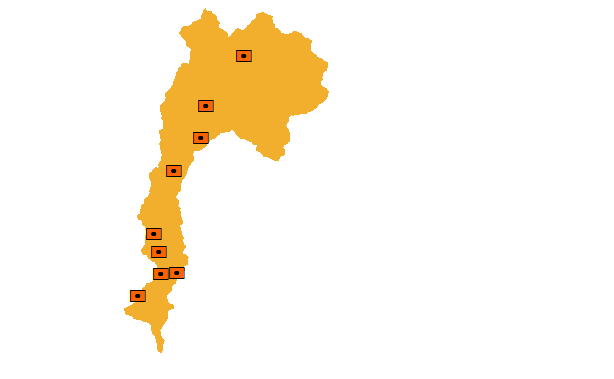 Aspects of  Erymanthos R.
	by NGO Erymanthos
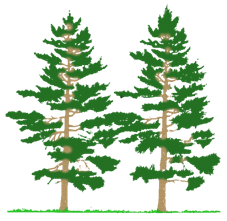 Criteria
Buffer zone
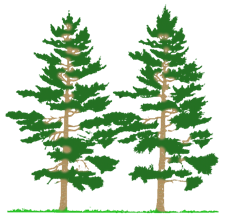 Case study:   Erymanthos sub-basinLocation:	    Alfeios River Basin
		    Peloponnisos Peninsula, Greece
geomorphology
 technology
feasibility
sustainability
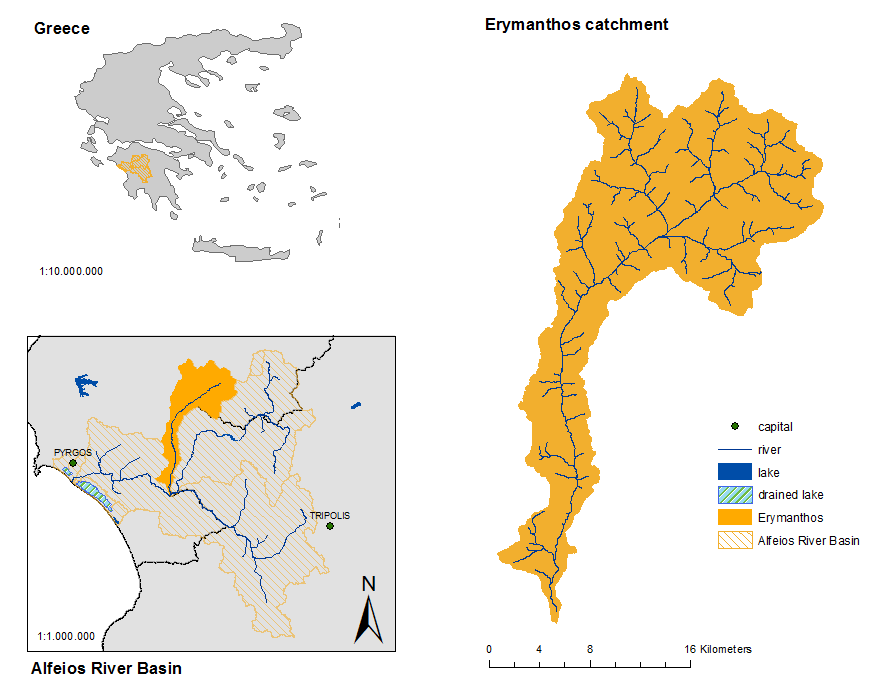 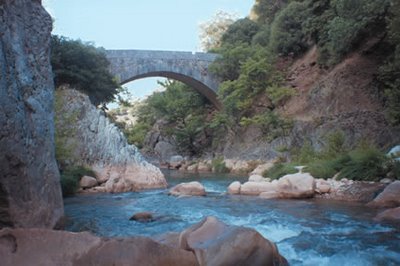 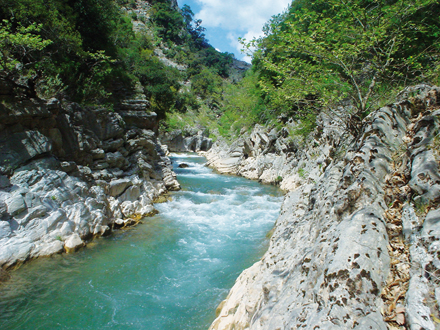 Riparian fence
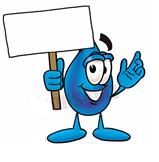 Corine Land Uses
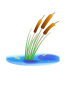 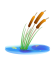 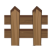 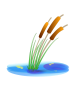 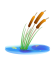 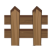 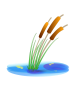 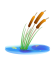 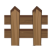 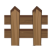 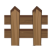 Erymanthos R.
Springs
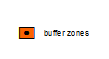 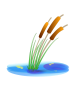 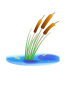 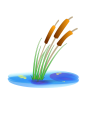 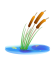 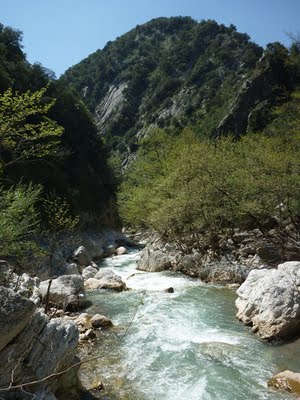 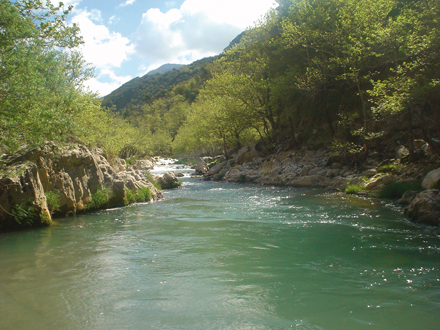 Ditch block
CONCLUSIONS
This study suggests:
suitable buffer zones in areas with high pollution risk, and
simple technical works
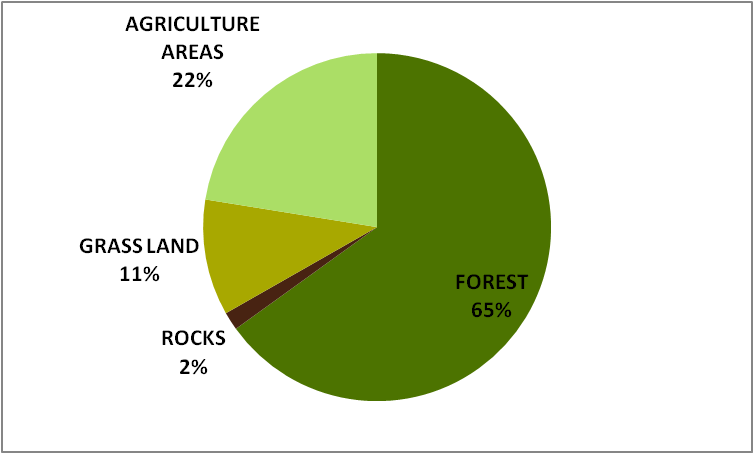 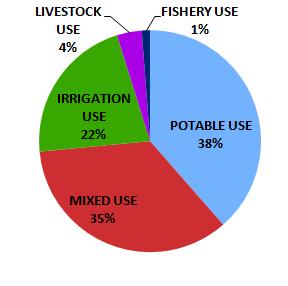 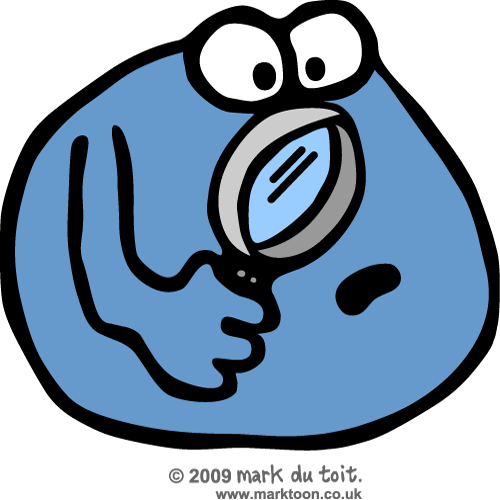 AIMS
The goal of this study is to detect areas with high pollution risk and suggest a) the location of suitable buffer zones and b) simple technical works in order to prevent direct polluting discharges into the main channel of Erymanthos R. The above systems could also act supportively in groundwater enrichment, forest protection and soil erosion prevention [1].
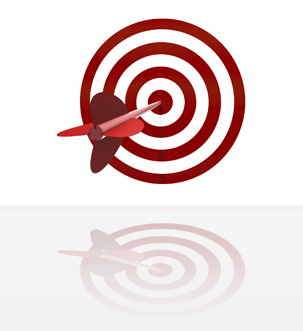 in order to prevent the main channel of Erymanthos R. from direct polluting discharges. Authors believe that the results of the study could assist authorities and engineers to design and develop strategies of improving river water quality and safeguarding public health. The proposed measures may be applicable to other catchments, as well.
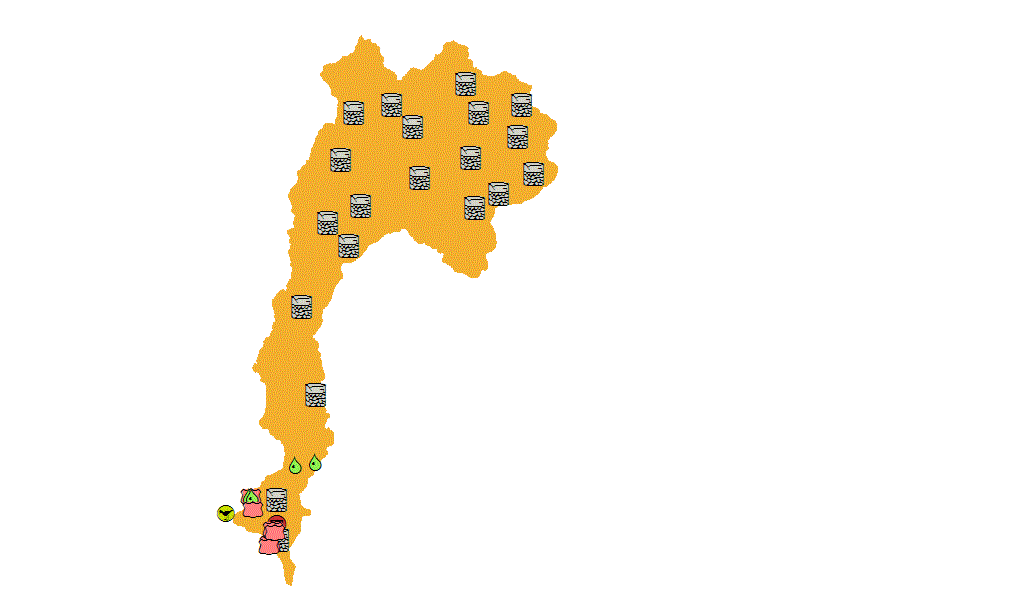 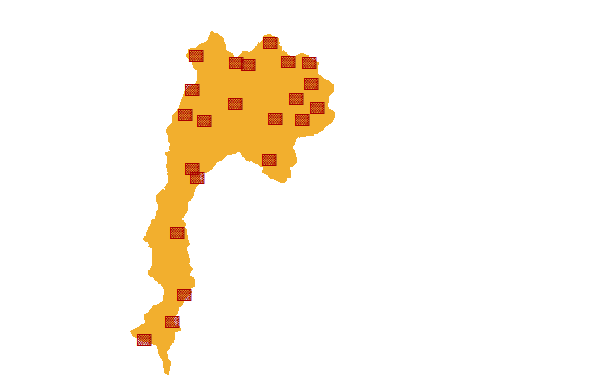 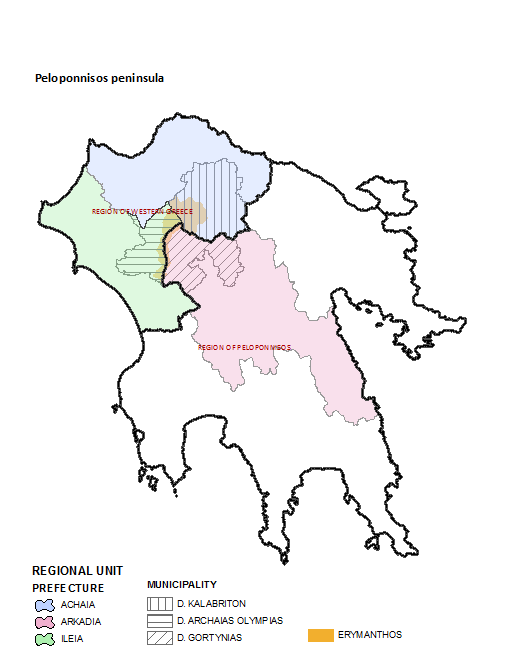 REFERENCES
1. Haycock, N., Burt, T., Goulding, K., Pinay, G. (2001) Buffer zones; their processes and potential in water protection, Haycock Associated Limited, Hertfordshire, UK.
2. U.S. Environmental Protection Agency, (1988), Design Manual: Constructed Wetlands and Aquatic Plant Systems for Municipal Wastewater Treatment (available on-line), http://www.epa.gov/owow/wetlands/pdf/design.pdf  Accessed 10.02.2012.
3. Pythagoras II - Category 2.6.1.xiii, Environment (2008) Development of Low Cost Methodologies for Quick Prediction and Monitoring of River Pollution, funded by the European Social Fund (ESF) and the Operational Program for Educational and Vocational Training II (EPEAEK II), period 2005-2007, Principal Investigator  P.C. Yannopoulos.
4. Yannopoulos, P.C., Manariotis, I.D., Ziogas, A.I., Kaleris, V.K. (2007) Methodology of river pollution assessment and preliminary results, in Proc. of 32nd IAHR Congress on Harmonizing the Demands of Art and Nature in Hydraulics, 1 -6/07/2007, Venice, Italy.
APPROACH
In Greece, small communities and rural areas cannot afford the costs of advanced and specialized centralized wastewater systems, which require a trained and qualified staff and increased cost of maintenance, whereas their populations may be too spread out to make this solution a realistic option.
A viable and interesting alternative could be the decentralized natural systems that use relatively more land and require lower energy use and labor costs [2]. Based on previous studies [3], buffer zones are proposed in order to overcome the problem of contaminating water supply in the catchment that lacks of wastewater treatment and disposal systems.
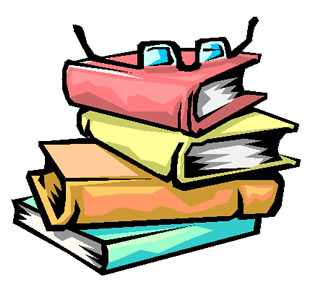 Point pollution
sources
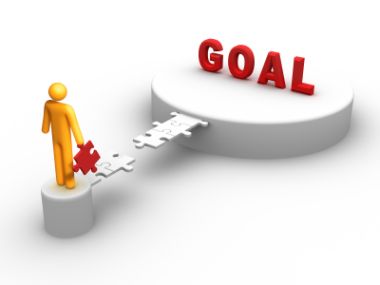 Non-point pollution
sources
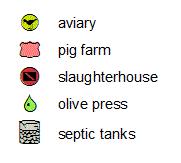 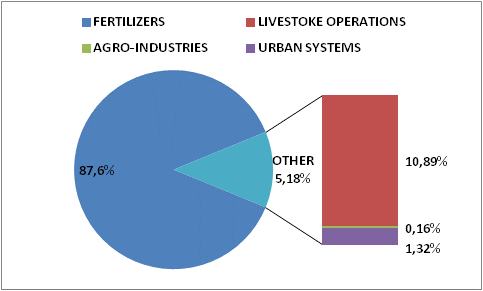 Nitrogen [3,4]
 Pollution load 2,554.4 ∙ 103 kg/y
 Pollution factor CN= 0.015
Water uses
     The water supply project for Ileia Prefecture from Erymanthos  R. (started on May 2011) covers the needs of 51,600 people. It includes a central piping network of 107 km, a water treatment refinery and storage tanks.
ACKNOWLEDGMENTS
We would like to make statement of gratitude for assistance in producing the present work to the Greek Scholarship Foundation and Heracleitus II. The present work is supported by HYDROCRITES University Network. For further details visit http://www.hydrocrites.upatras.gr
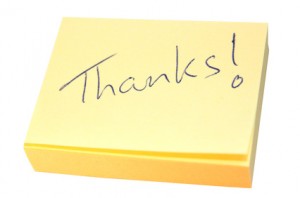 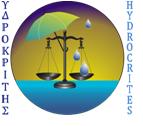 Erymanthos Mt(L) Mougila peak 2100m 
(R) Olenos peak 2224m        by S. Kalogeropoulos
Tsapournia's waterfalls
Rafting in Erymanthos R.
Macroglossum stellatarum
Crocus sieberi
Erymanthos R.
Erymanthos area
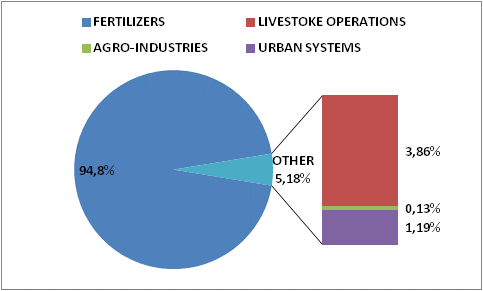 Phosphorus [3,4]
 Pollution load 567.8 ∙ 103 kg/y
 Pollution factor CP= 0.111
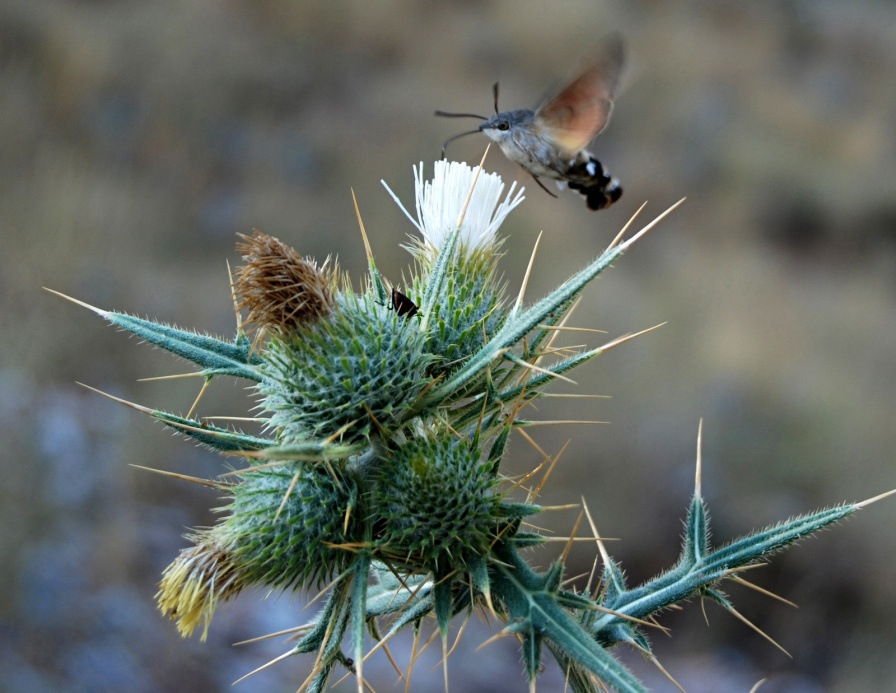 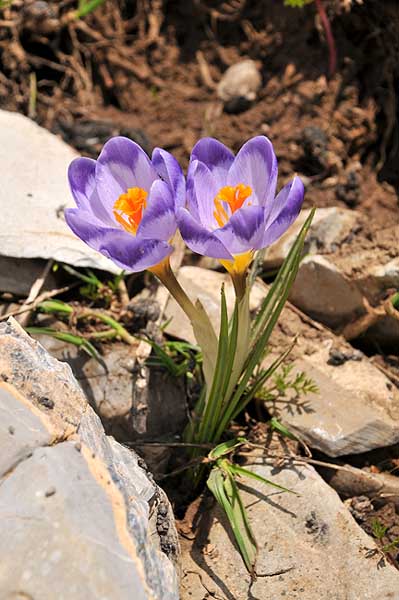 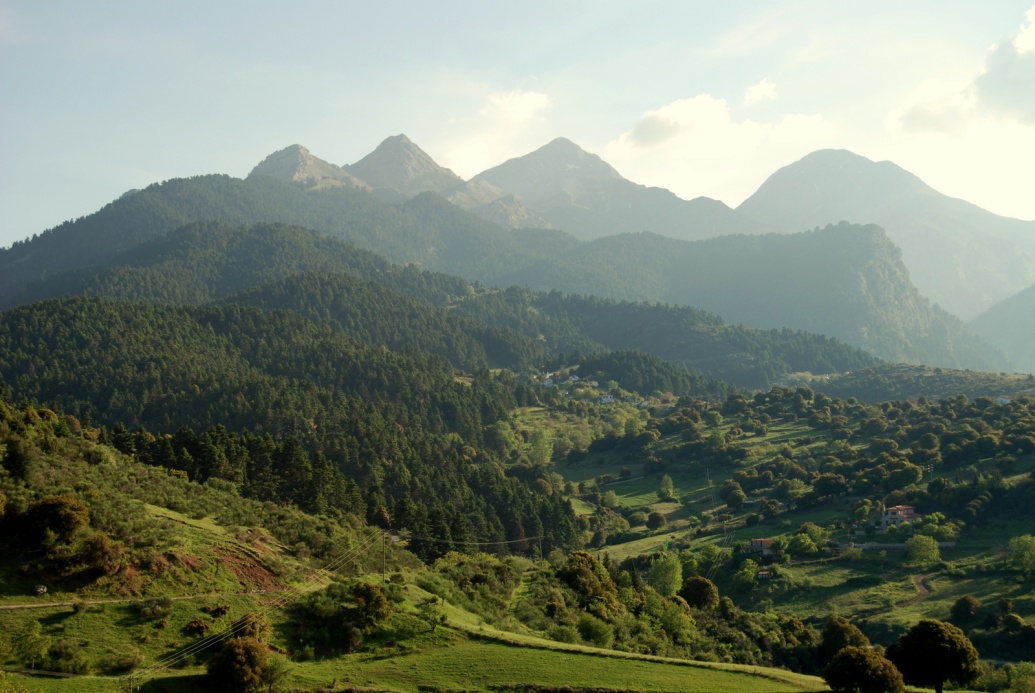 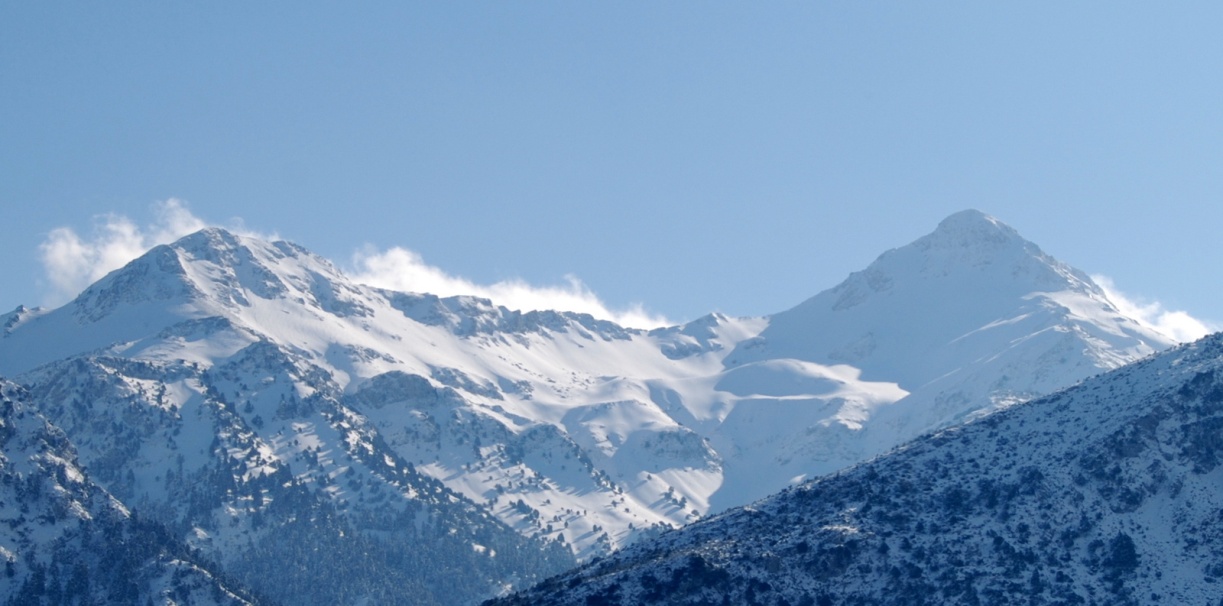 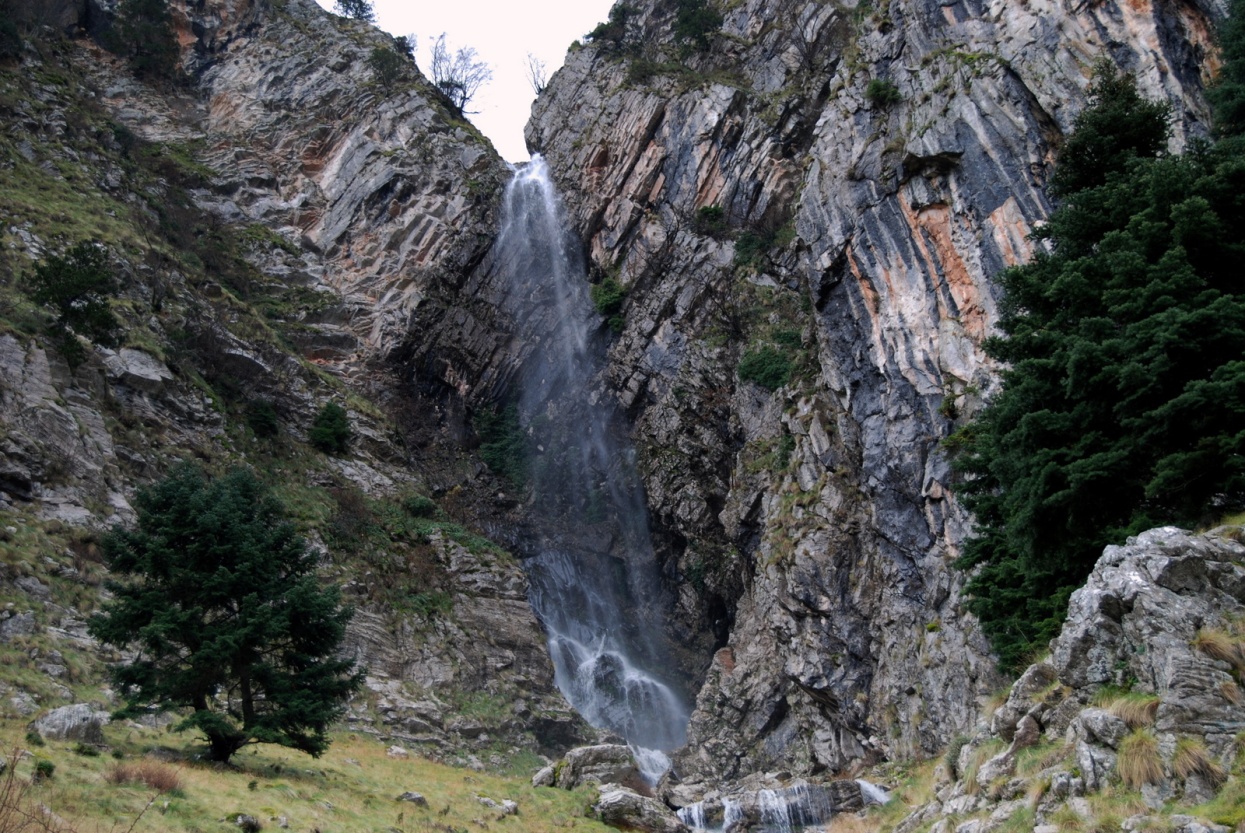 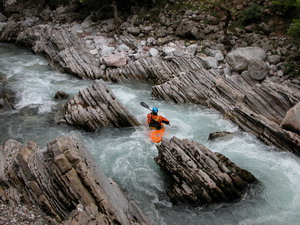 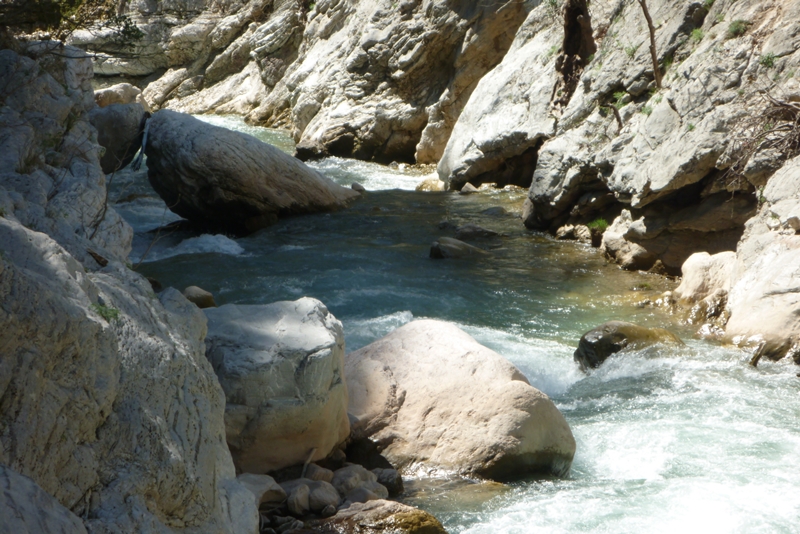 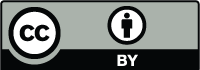 EGU 2012    SESSION: HS7.3/CL2.9/NP1.3